Maths Counts 2016
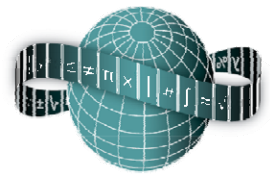 Reflections on Practice
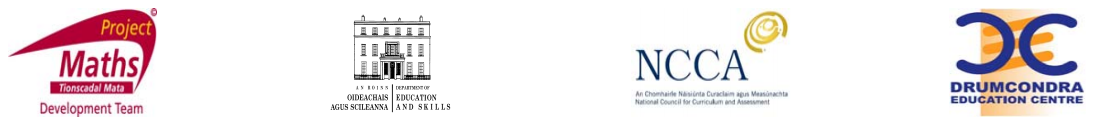 GEOMETRY and Types of Triangles
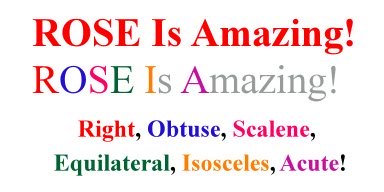 Jimmy Meaney, Ramsgrange Community School, WexfordMary Lenane, CBS Carrick on Suir, TipperarySean Ryan, Rockwell, TipperaryMary Hally, Ard Scoil na Mara, Tramore, Waterford
Details
This lesson is for a 1st year group who have prior knowledge of geometry from previous lessons
length of lesson, 35 mins
Date of the lesson, 29/1/2016
This is lesson designed to slot in after 6/8 lessons an geometry with up to 4 lessons required to complete section.
Student Learning Goals
Aims of the Lesson:
Long term goals;
Students appreciate that mathematics can be used to communicate thinking effectively, through reflection and expansion of mathematical relationships.
Students will become independent learners.
Students become more creative when devising approaches and methods to solving problems.
Students discover that any problem can have several equally valid solutions.
Build upon my students’ enthusiasm for the subject by engaging them with stimulating activities.
[Speaker Notes: Refer to note 3 of lesson plan]
Student Learning Goals
Short term goals;
Students will be able name the triangles and identify different characteristics of each type.
Students will use appropriate language when describing triangles, i.e. right angle, isosceles and scalene.
[Speaker Notes: Refer to note 3 of lesson plan]
Student Learning Goals
Learning Outcomes: 
Students will name and describe the fundamental characteristics of the 3 of the main types the triangles in geometry.
[Speaker Notes: Refer to note 3 of lesson plan]
Design of Lesson
We first researched the maths inspectorate reports where inspectors are looking for more differentiation built into lessons, catering directly for the learner diversity within each classroom.

The theme of the research is learning through problem solving with the distinct aim of students expressing thoughts in logical steps using words, numbers and diagrams. 

Students also listen others thoughts and deepen their understanding by noticing similarities and differences.
[Speaker Notes: Refer to notes 5-9 of lesson plan during presentation]
Materials
Cut outs of different triangle types
Predesigned worksheets, see appendix 1.
Pencils and rulers each.
Flip chart and blue tack for students presentation sheets to be displayed
Observation records for teachers.
Plan for Peer Observation
An observation record is used during the lesson to assess students thinking and expansion of mathematical relationships.
refer to appendix 3 of lesson plan.
Findings
The general consensus was that individual work allowed students to engage and allow for further clarification of outcomes among the group.
Confidence levels increased across the group and weaker students
Findings contd.
Observers agreed thelesson was successful and more time for student feedback was desirable.
The success of this teaching technique is dependent on a good teacher pupil relationship, clearly evident in this lesson.
Findings/Student Learning
Lesson criteria was understood by the majority of students
Little time was given to student instruction
Students ran out of strategies and included incorrect answers as they felt the need to insert answers.
Findings contd.
Students thinking it was a minimum of 2 construction lines to be used.
Student were unaware that triangles were the only shape permitted, accidental quadrilaterals produced.
A lack of focus as time progressed
Two students came up with solutions not anticipated
Findings contd.
Positive feedback was experienced by all students
Preparation of visual displays was time consuming, however, very effective.
Students were more attentive to peers and learned from them.
Board Plan
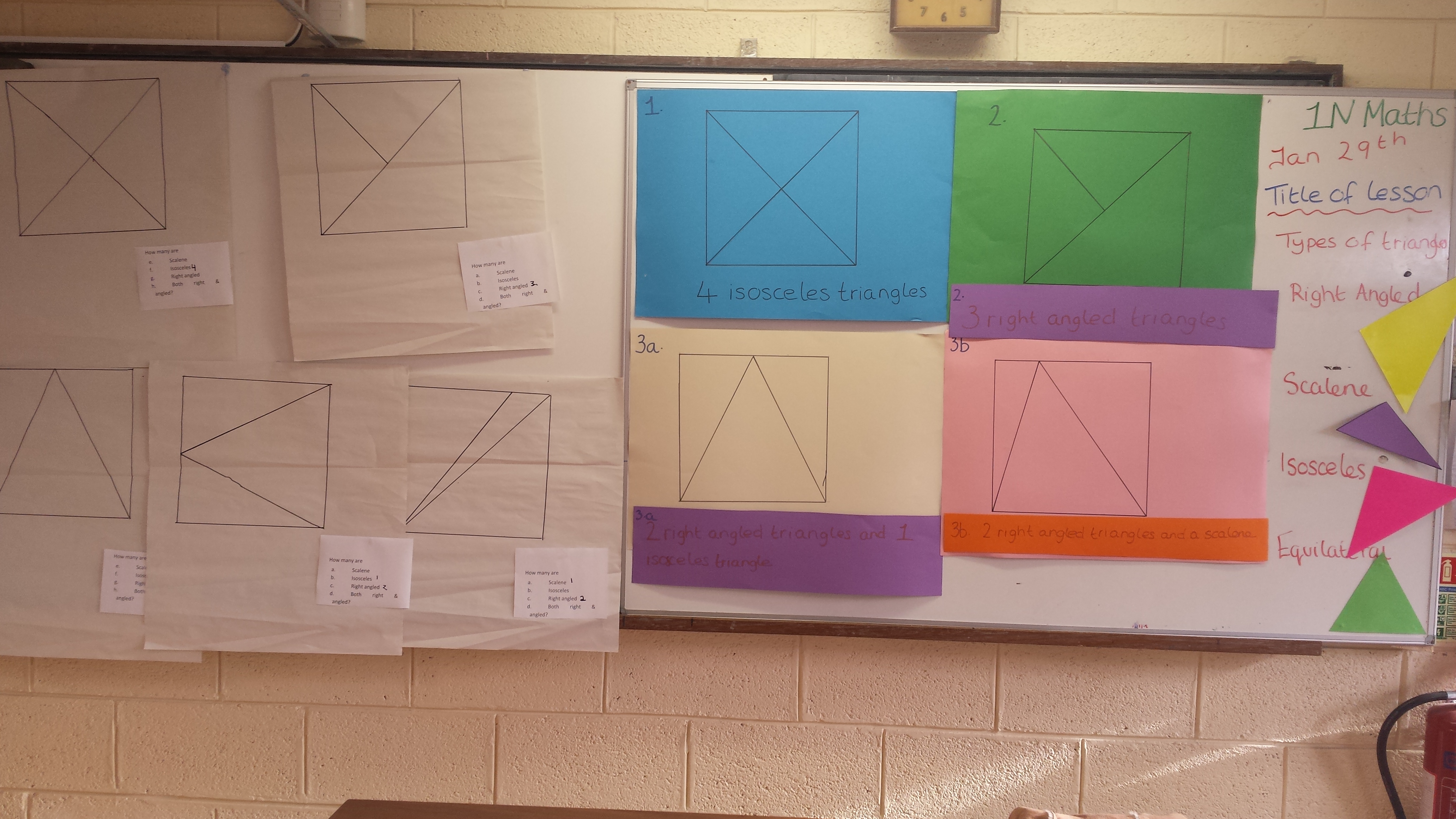 Recommendations
Students should read instructions and teacher questions for understanding prior to activity.
Lesson should be carried out in a standard class room, (this lesson was conducted in a science laboratory)
Questions anyone??
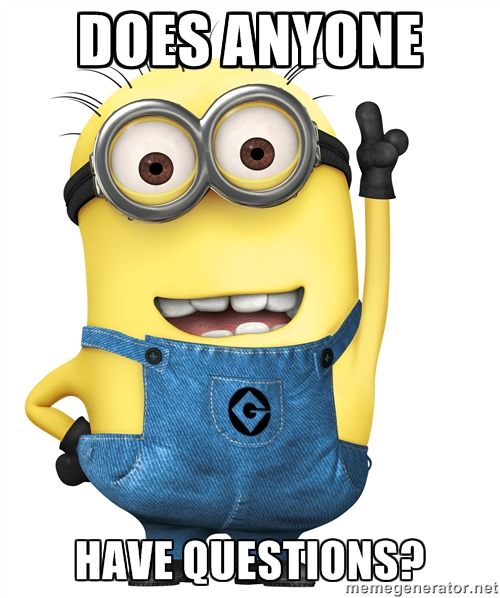 Sources Used
Junior certificate mathematics syllabus
Various JC maths textbooks
Instructional video from Drumcondra reflections on practice pilot lesson.
Maths Counts 2016
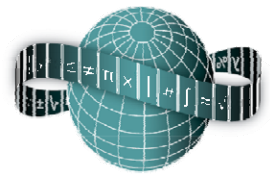 Thank you for your attention after such a long day of presentations.Jimmy Meaneymeano@me.com
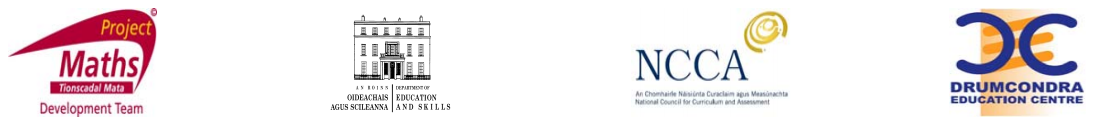